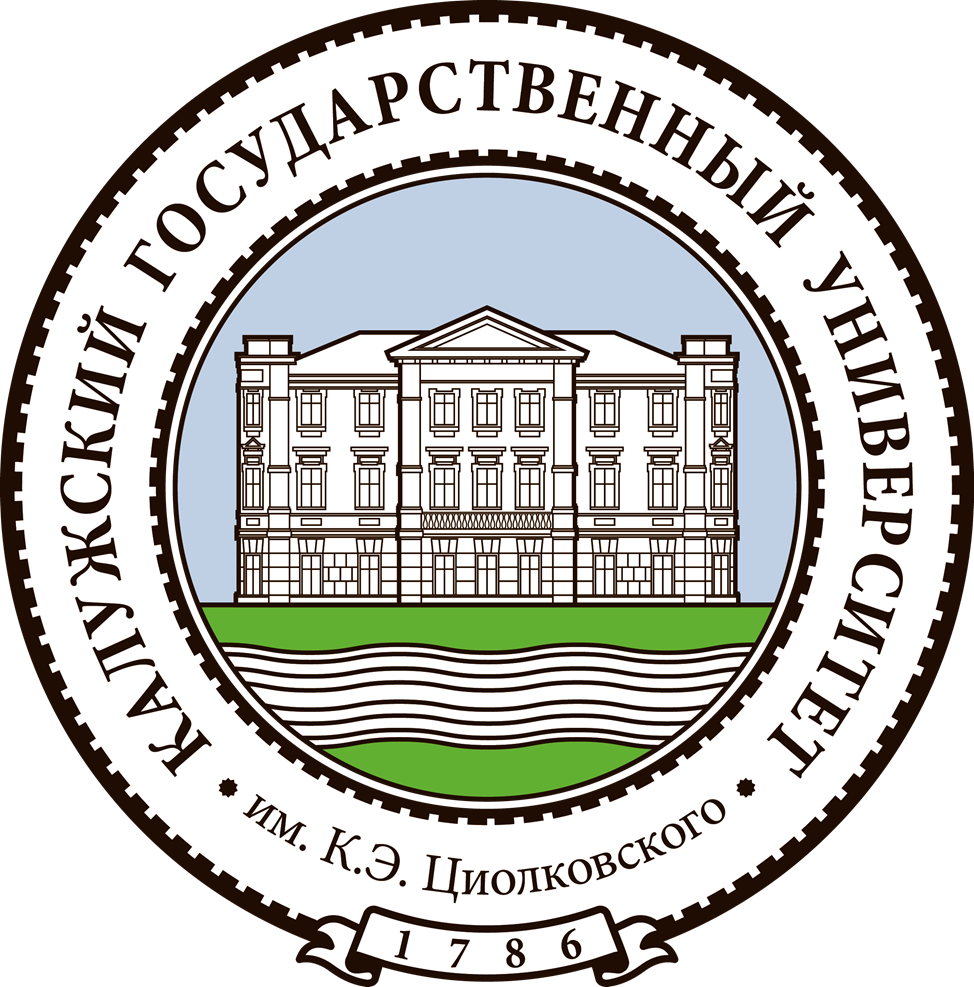 Результаты оценки сформированности компетенций обучающихсяКалужского государственного университета им. К.Э. Циолковского
апрель 20120-2021 уч. года
Центр лицензирования, аккредитации и качества образования
Участники процедуры оценки сформированности компетенций
Результаты оценки сформированности компетенцийапрель 2020-2021 уч.года
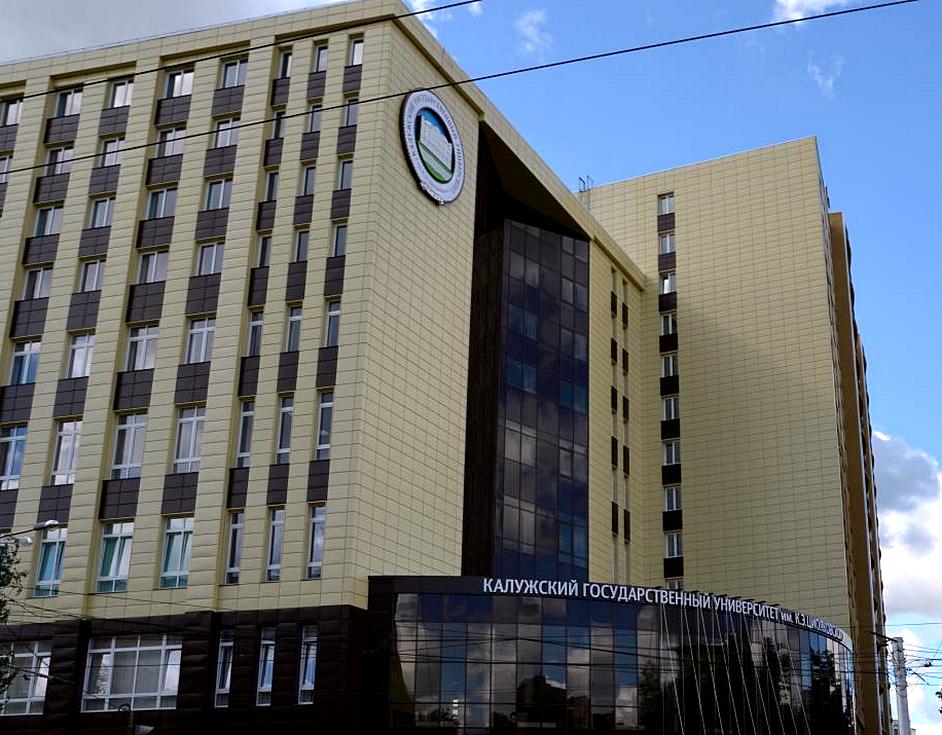 Результаты оценки сформированности компетенций